Progressiv kompression
Kompression hvorfor og hvordan
kompressionstyper
Kompressionsbind 
Kort-stræksbind
Lang-stræksbind
Flerlagsbandager med forskellige antal lag
Faste bandager
Kompressionsstrømper, mange forskellige typer
Behandlerstrømper, 2-lags
IPC
Fritz Mathiessen, Gentofte:
Venøse bensår:

Ståluld skal dække såret (købt i supermarked)
Gipsbandage fra tæer til lige under knæet i 3 uger

Det virkede !    , men ikke særligt populær i Gentofte området ☺
Gammel dermatologisk metode:
Zinklimbandager – fast bandage
Virker, men omstændig, at lægge for nogle
Olofsson, B:Läkartidningen. 4752-54, 1996
”Optimerad kompression ger bättre resultat”

Randomiseret prospektivt studie

Skinnebenssår af forskellig årsag
Konventionel behandling (n=26):
Fugtig sårheling
Kortelastisk bandage
Omlægning 2 gange i ugen
Projektgruppen (n= 29):
Individuel tilpasning – pelotter retromalleolært, ved perforanter og ved de store vener
Selvklæbende kortstræksbind (Porelast Forto)
Hyppig skift i starten i takt med at ødemet reduceres
Resultat:
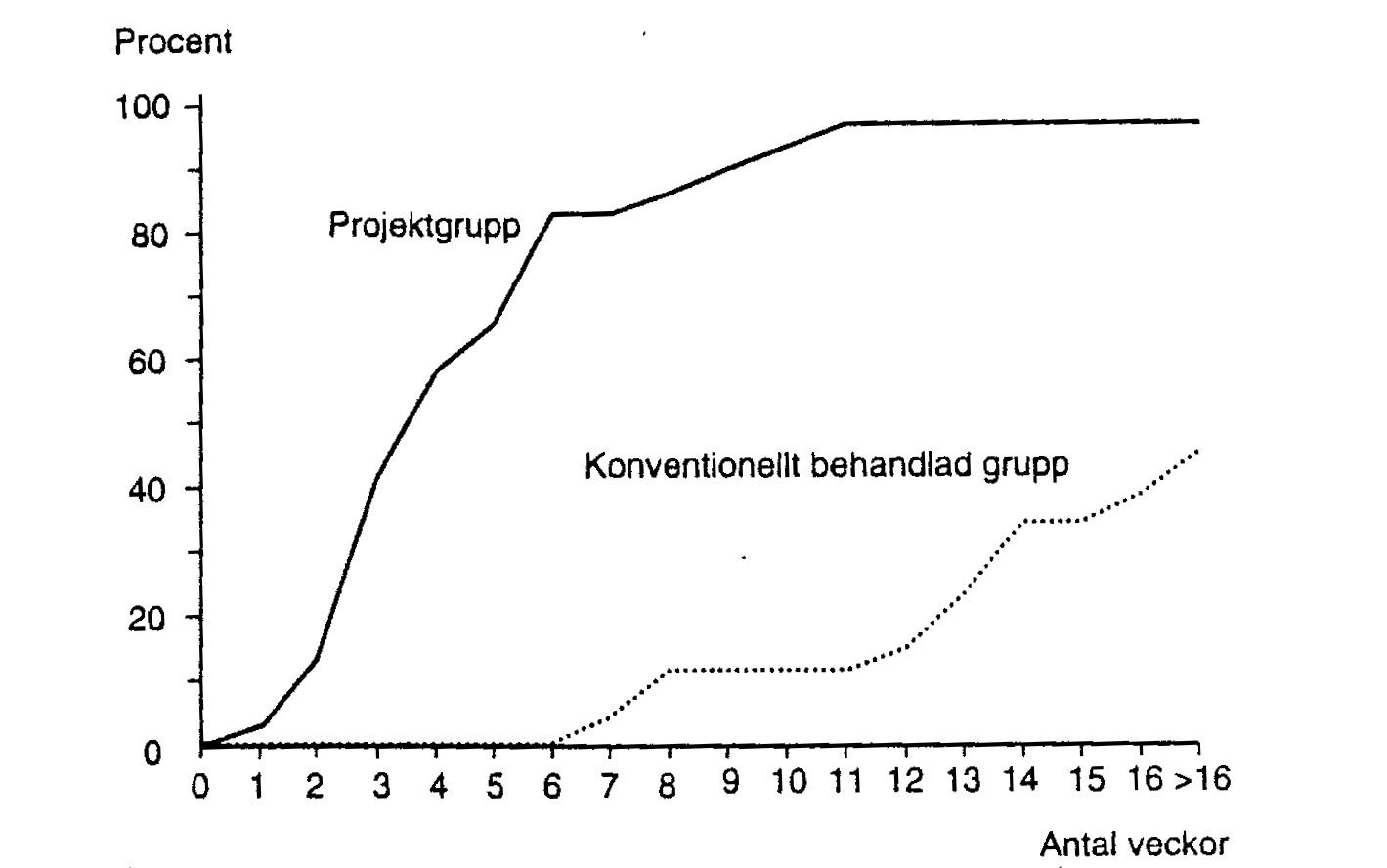 Konventionelt behandlet:  12 ud af 26 helet efter 14 uger

Projektgruppe: 28 ud af 29 helet på 14 uger


10 fra konventionelt behandlet fik ”Projekt”, alle helede med en medianhelingstid på 4 uger.
Konklusion
Godt håndværk og fysiologisk forståelse giver hurtig sårheling
kompressionen
La Place lov (modificeret): trykket under en bandage er ligefrem proportionalt  med det tryk vi anlægger med og  det antal lag, der anlægges og omvendt proportional med omkredsen  af benet og bindbredden
Målet, i henhold til La Place, gradueret kompression:
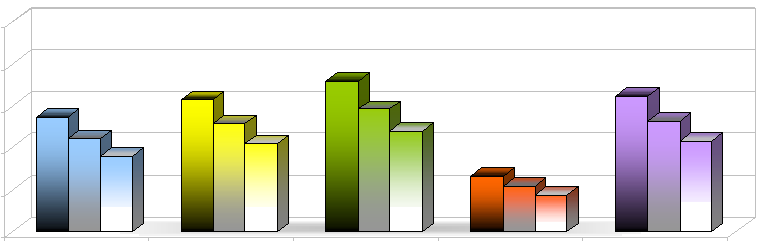 Resultatet ved målinger på 744 ben – forskellige materialer
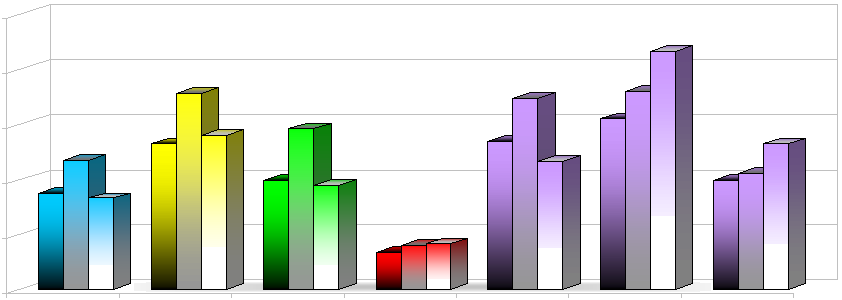 Så glem alt om La Place !
Pascals lov
Når et tryk  appliceres på et volumen, fordeles trykket ligeligt, inden for dette volumen.


Det er den lov, der siger, at når I trykker på enden af tandpastatuben, kommer der noget ud af den anden ende, hvis I altså har skruet låget af ☺
Pascals lov
Dette betyder,  at det tryk vi applicerer fordeles jævnt ud i det kammer vi trykker på. Kammeret er underbenet og foden.
Tværsnit af et underben
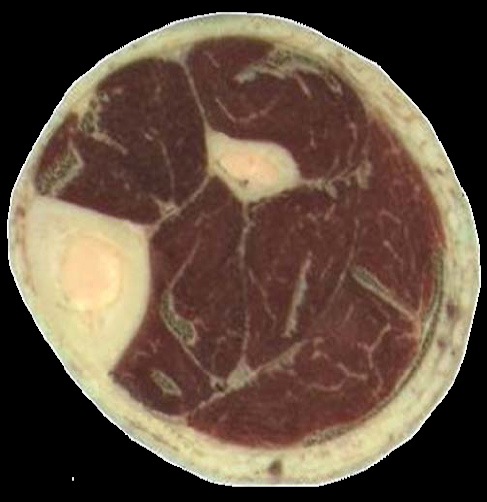 RCT: Klinisk effekt af kompression
Studie varighed: 24 uger
Helingsrater:
Kortstræksbandagering: 77/107 – 72,0%
Firelagsbandage: 72/107 – 67,3%
Uden kompression: 31/107 – 29,0%
Smertestillende, p<0,0001


Ref: Wong IKY et al: JEADV,2012,26,112-120
MR-microcirculationsstudie
Mayrovitz HN, Larsen PB.Effects of compression bandaging on leg pulsatile blood flow. Clin Physiol 1997; 17: 105–117 

14 normale - liggende
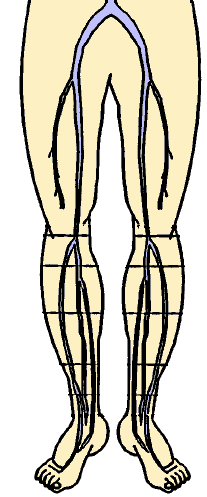 before compression
during compression
volunteer x
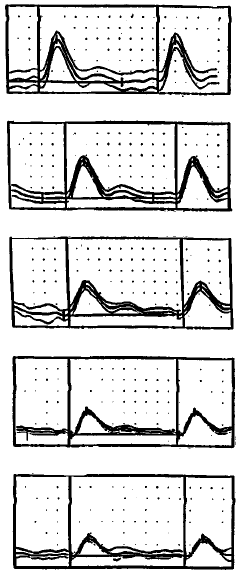 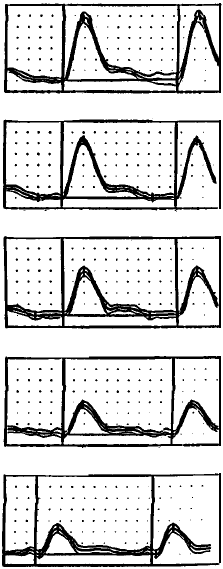 48
85
77
45
47
58
36
44
20
35
values in ml/min-1
modified from:Mayrovitz HN, Larsen PB.Effects of compression bandaging on leg pulsatile blood flow. Clin Physiol 1997; 17: 105–117.
nuclear magnetic resonance flowmetry
Cuff
Laser
Doppler
Skin
Laser Doppler vurdering af hudens microcirkulation
Inflator
Abu-Own A et al.   J Vasc Surg 1994;19: 1074-1083
Wilcoxon
Laser Doppler FluxEffect of compression in venous patients (sitting)
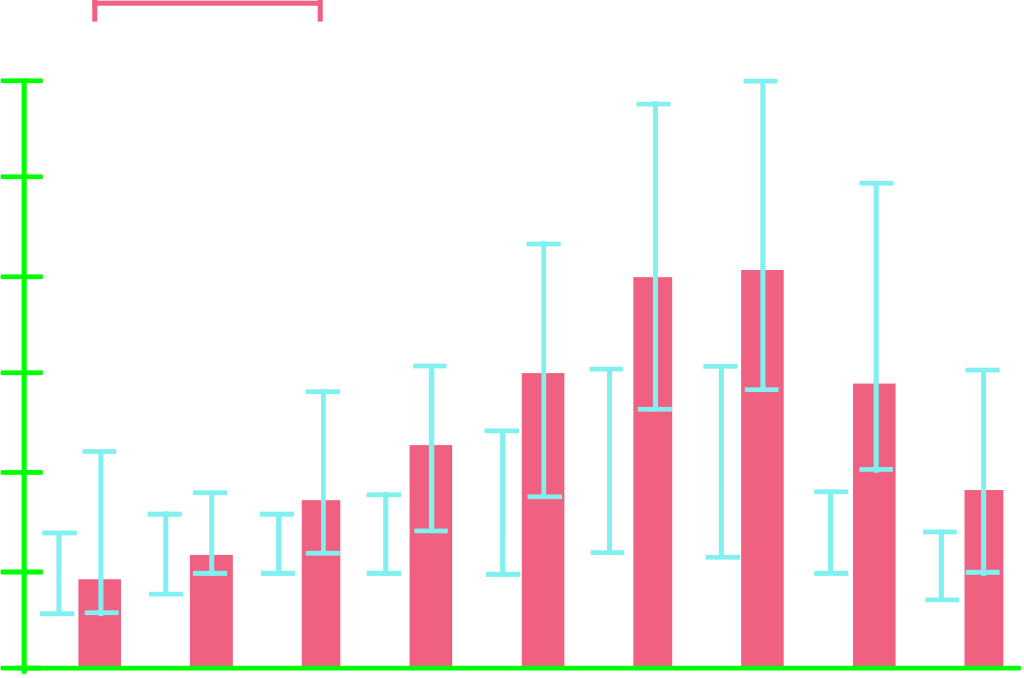 p=0.0008
Controls
120
p=0.002
Venous
100
80
LDF
(AU)
60
40
20
0
0
10
20
30
40
50
60
80
100
Compression (mmHg)
Abu-Own A et al.   J Vasc Surg 1994;19: 1074-1083
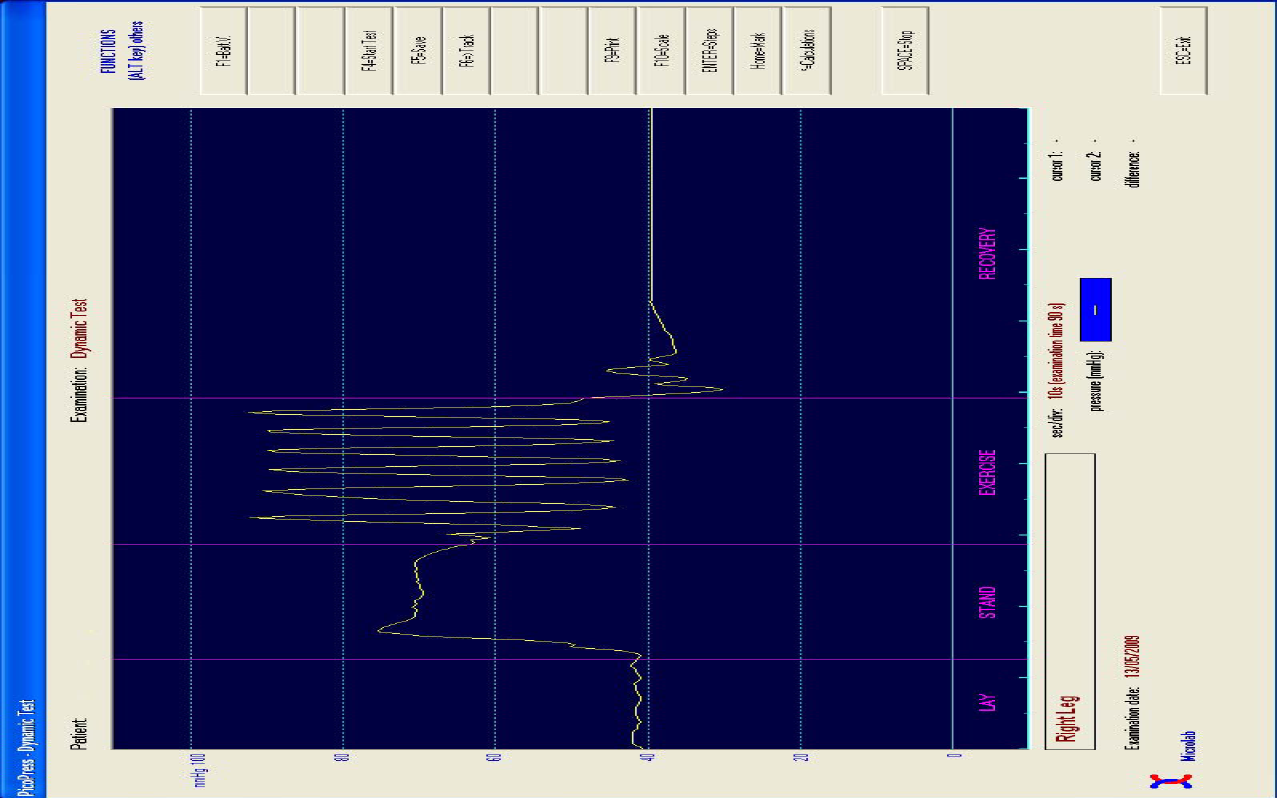 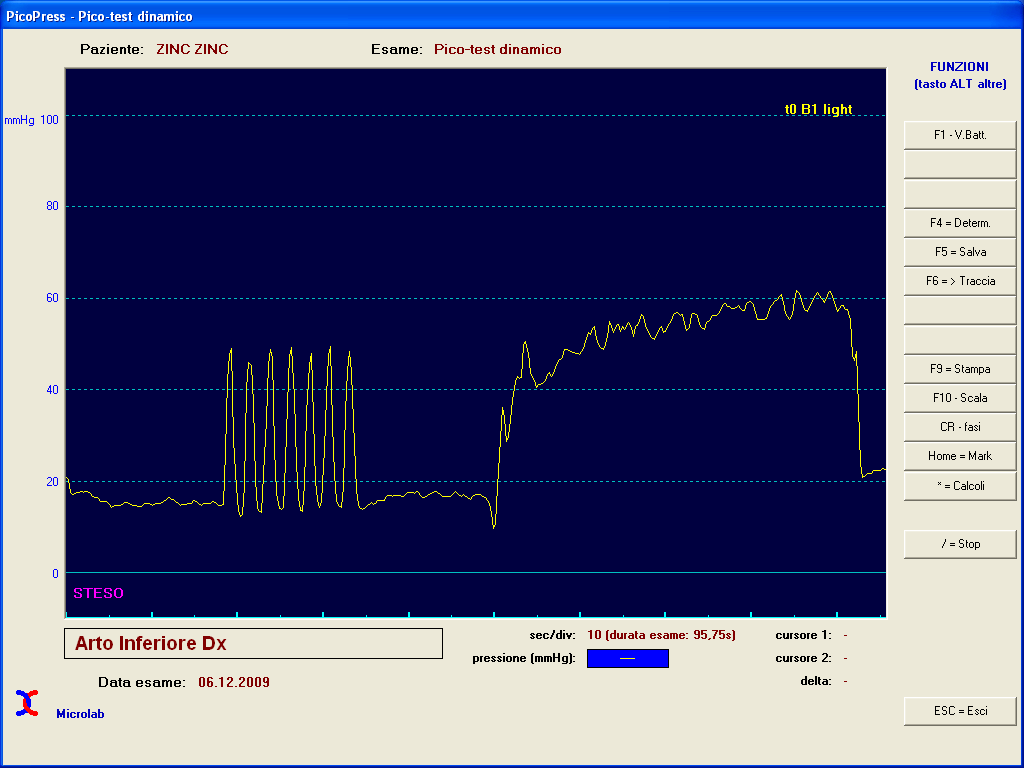 Zinc paste light
after application
Lying       dorsiflexions                         standing
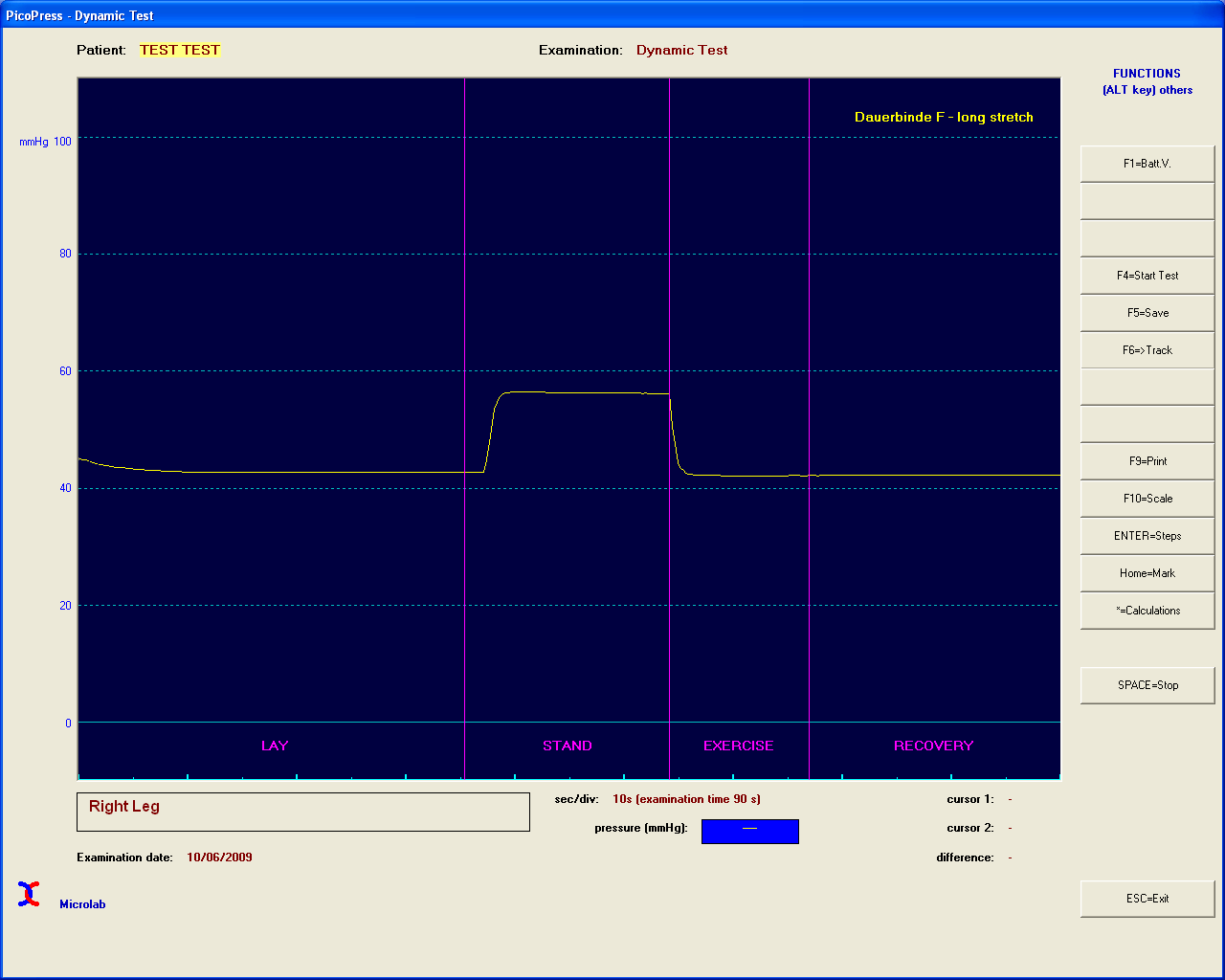 Elastisk versus elastisk på det venøse tilbageløb:
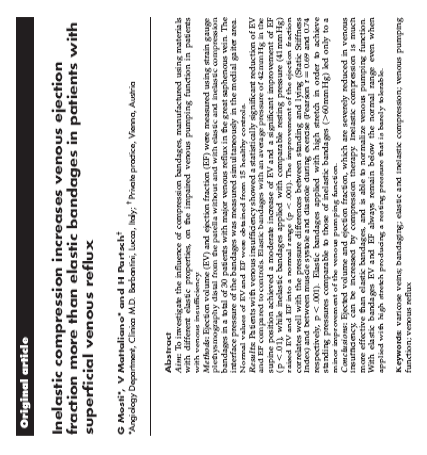 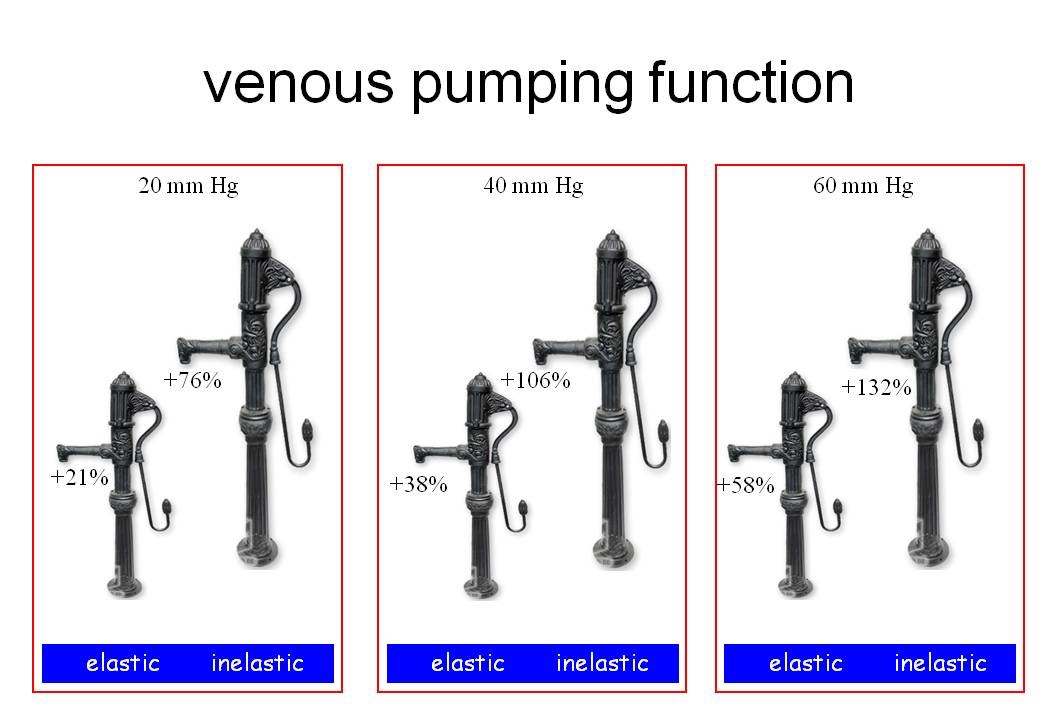 Mosti G, Partsch H. Phlebology 2008;23:287-94
Uelastiske bandager:
Lavt hviletryk, tolereres godt

Ved gang øges trykket ved muskelkontraktioner,                                  der giver en „massage effect“
kompressionstyper
Kompressionsbind 
Kort-stræk

Flerlagsbandager med forskellige antal lag
Kompressionsstrømper, med høj stivhed
Behandlerstrømper
IPC
Behandlerstrømper eller kortstræksbind?
Studievarighed: 4mdr
Strømper: n=26, heling: 96,2%
Kortstræksbind: n=30; heling: 70%
p=0,011

Mariani, F et al: The Treatment of venous leg ulcerswith a specifically designed compression stocking kit. Phlebologie 2008,37; 191-197
Individuel tilpasning
Afhængig af ABI samt neuropati

Behov:
Hvilket hviletryk vil være passende ?
Hviken statisk stiffness  vil være passende ?
Kompression og lave tåtryk
33 patienter, med blandingssår
Kortstræksbandage anlægges
Tåtryk måles
Bandagen fjernes
Tåtryk måles igen

Resultat:  
Tåtryk  47,6 mmHg (SD: 19,9) med kompression
Tåtryk  47,9 mmHg (SD: 21,9) uden kompression

Top S, Arveschoug AK, Fogh K: Does short-stretch bandages affect the distal blood pressure in patients with mixed aetiology leg ulcers. JWC Oct 439- 442
ABI mellem 0,5 og 0,8
Gennemblødningen øges
 hvis man anvender inelastiske bandager




Mosti et al: Compression therapy in mixed ulcers increases venous output and arterial perfusion.
Journal of Vascular Surgery 2012; 55,122-8
Kompression ved svær iskæmi
Patienter, der er karkirurgisk inoperable

Ødemet skal behandles

og det virker, kasuistiske meddelelser
konklusion
Kompression anlægges med inelastiske bandager med god , hæmodynamisk, dokumenteret effekt når ABI er > 0,5, uden at det arterielle tilbud kompromitteres, det øges, hvilket fremmer sårheling.
Hvornår ikke???
Forsigtighed anbefales hos patienter med svær hjerteinsufficiens

Forsigtighed anbefales hos patienter med påvirket følesans – sensorisk neuropati – monofilamenten!